Тема:«Формирование основ культуры безопасности у детей старшего дошкольного возраста»
Выполнила: Логинова Вера Васильевна
Воспитатель ГБОУ СОШ с.Екатериновка м. р.Приволжский
Цель:Формирование у детей навыков безопасного поведение на улицах и дорогах города, в общественном транспорте.Задачи:1. Создать у детей необходимый минимум первоначальных знаний о правилах дорожного движения и безопасного поведения на улице.2. Формировать у дошкольников бдительное восприятие окружающей обстановки.3. Развивать логическое мышление, умение «проигрывать» различные ситуации, возникающие в дорожном движении.
Актуальность и практическая значимость профилактики детского дорожно-транспортного травматизма обусловлена высокими статистическими показателями ДТП с участием детей и подростков.
Проблема безопасности дорожного движения имеет разные аспекты. Главным из них всегда будет сохранение человеческой жизни, особенно жизни детей. Сегодня, в век стремительного роста автомобильных потоков на наших улицах, ребенок с раннего возраста становится участником дорожного движения, поэтому проблема обучения основам безопасного поведения на улицах и дорогах является особенно актуальной.
Недостатки в результатах
В первую очередь, это связано с неумением педагогов перейти на новые формы работы с детьми.
Наши педагоги нуждаются в курсовой подготовке.
В ДОУ не развита предметно-развивающая среда, скудная наполняемость средствами для формирования безопасного поведения.
Противоречия
Гармоничное развитие личности ребенка возможна при условии существования и соблюдения им социально-приемлемых норм и правил, однако позиция современного родителя демонстрирует негативное или равнодушное отношение к педагогическому процессу и его результату.
Требования ФГОС о предоставлении условий для развития каждого ребенка обязывает педагога к построению образовательного процесса с учетом потребностей каждого воспитанника, однако наличие количества детей в группе не позволяет полноценно реализовать принципы государственной образовательной политики.
Характеристика изменений условий
Кадровые условия: постоянное повышение квалификации педагогов. 
    Научно-методические условия: приобретение методических пособий.
    Материально-технические пособие: приобрести ПК или ноутбук, интерактивную доску и проектор.
    Информационные условия: разработать мультимедийное пособие «Дорожная азбука», оформить информационный стенд по ПДД, приобрести папки-передвижки.
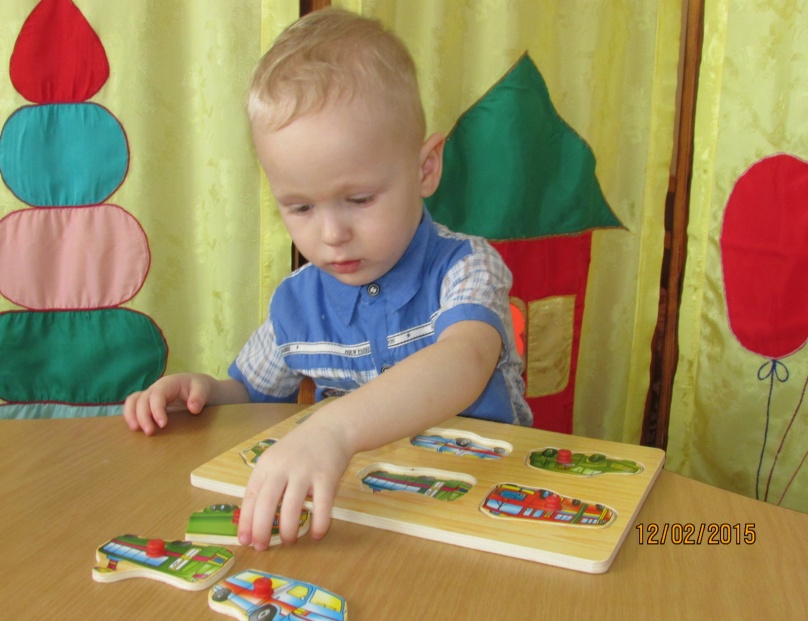 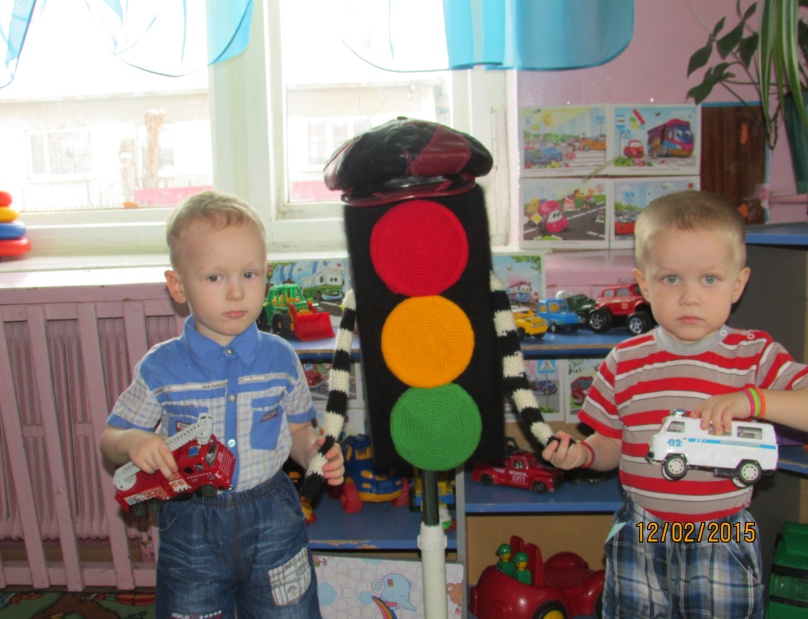